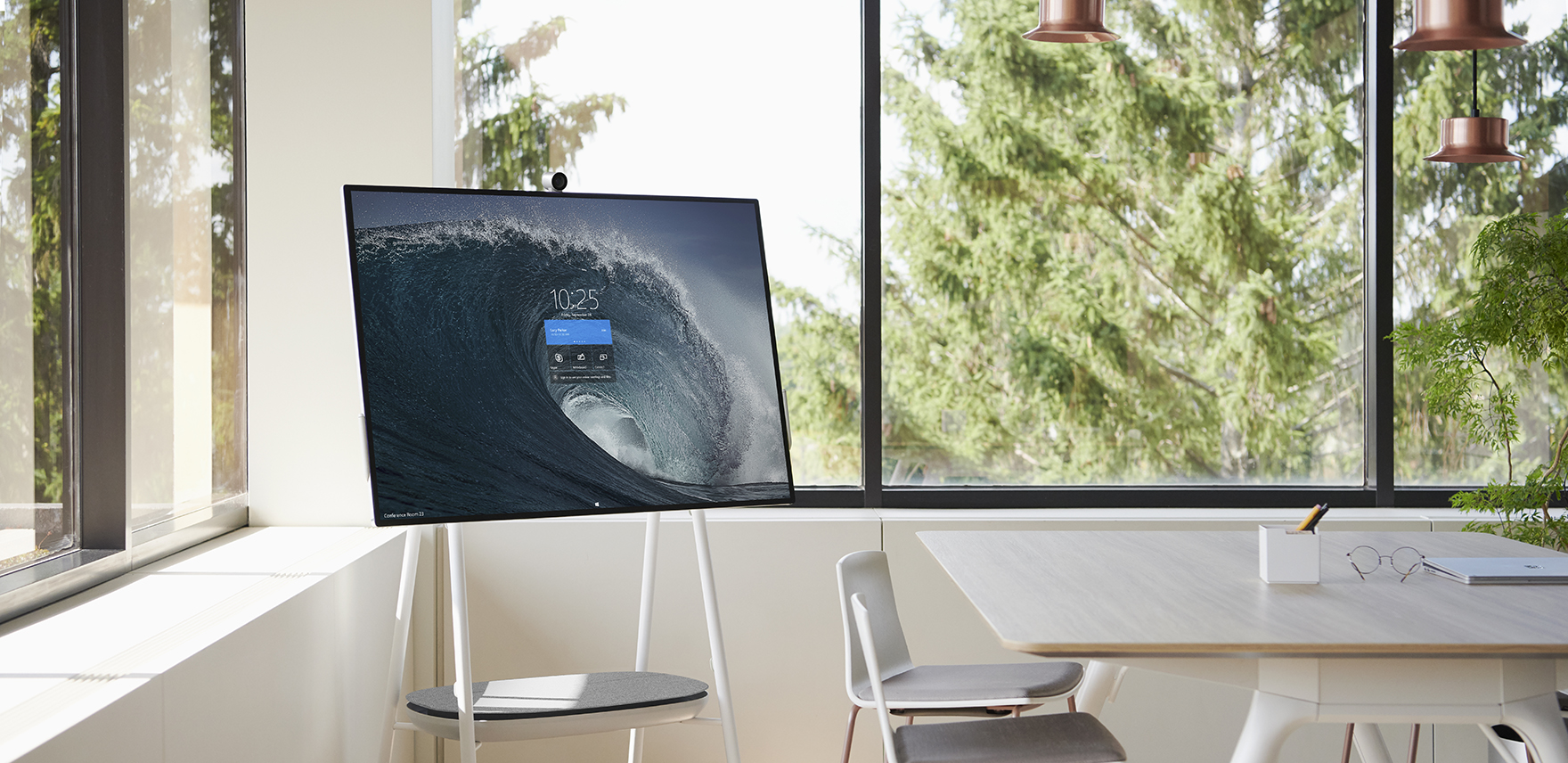 Surface Hub 2S Teams Guide
Table of contents
Schedule a Teams meeting – Schedule with Teams
Join or Start a Teams meeting – Start from Welcome screen
Teams meeting controls – Video, Microphone, Share, Whiteboard
Teams meeting options – Full screen, change camera
Add someone to the meeting – Invite participants
<- Back to Table of Contents
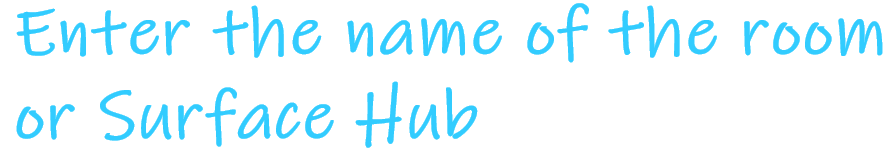 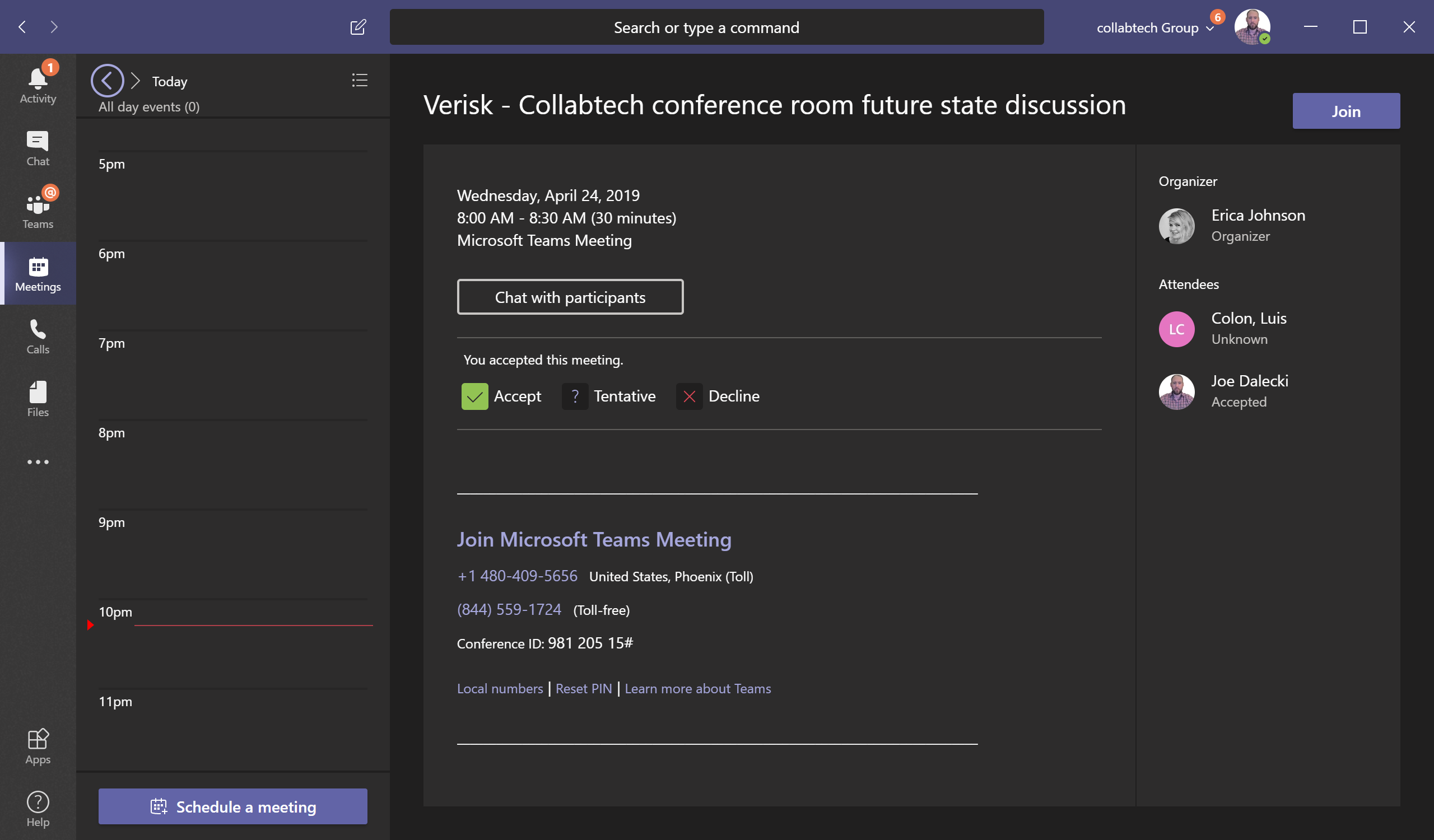 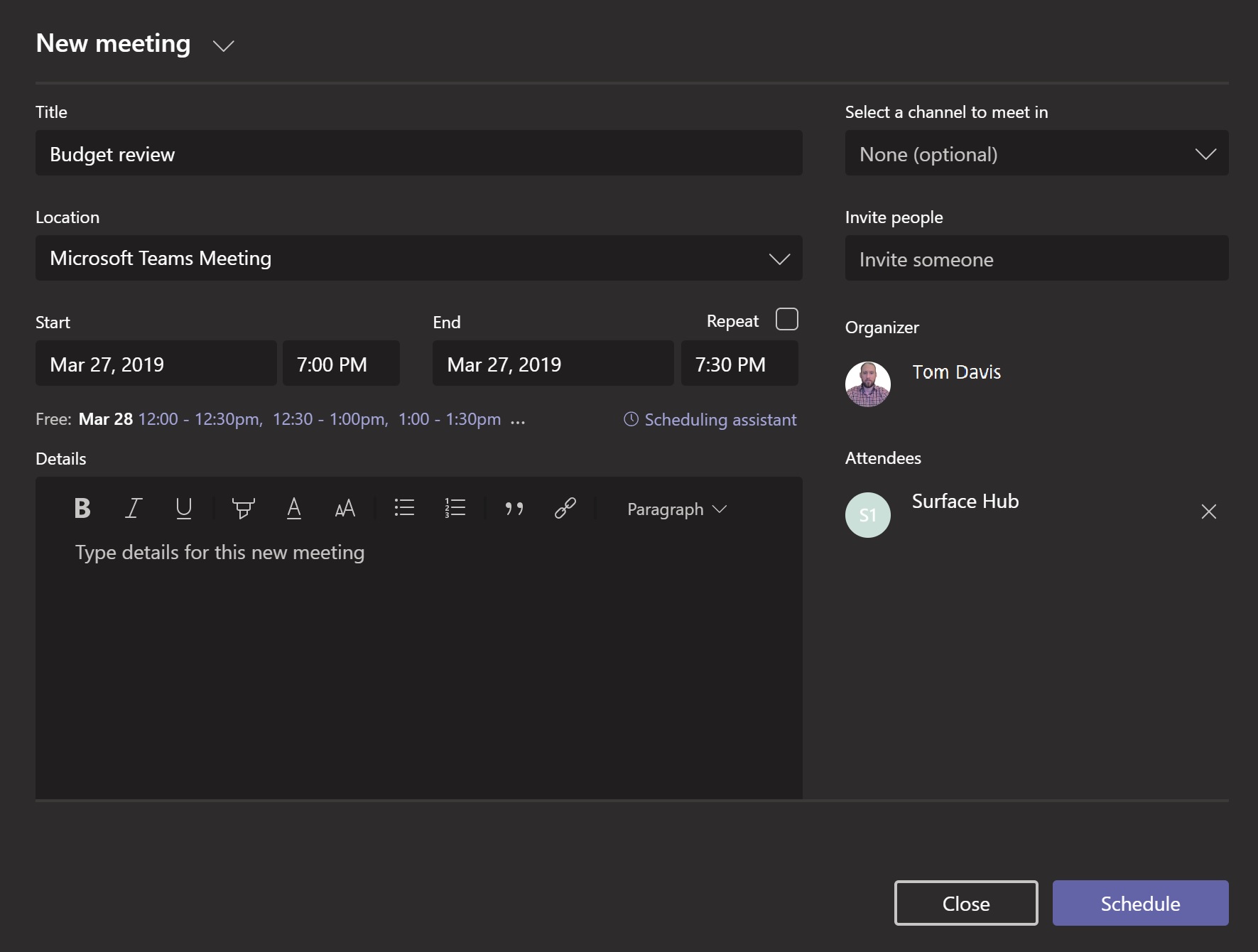 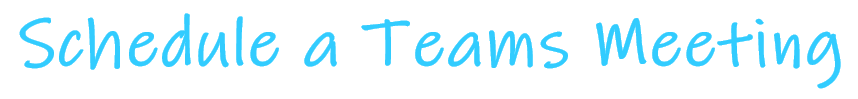 <- Back to Table of Contents
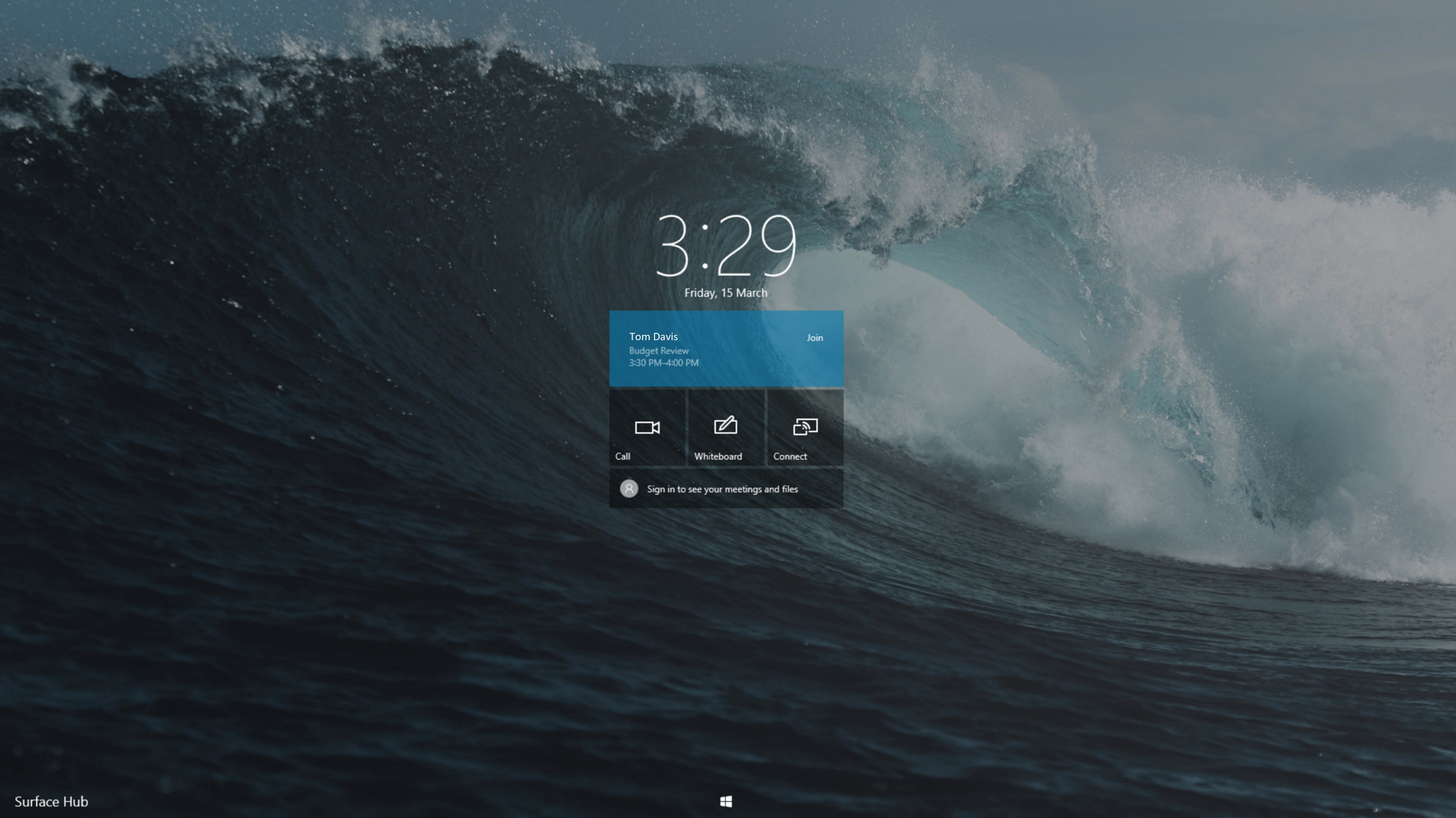 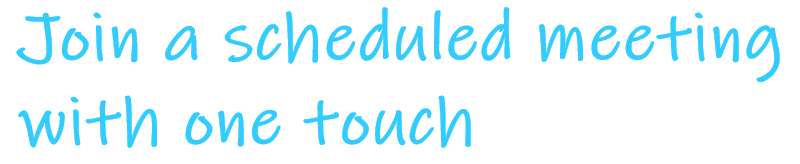 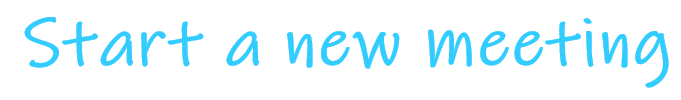 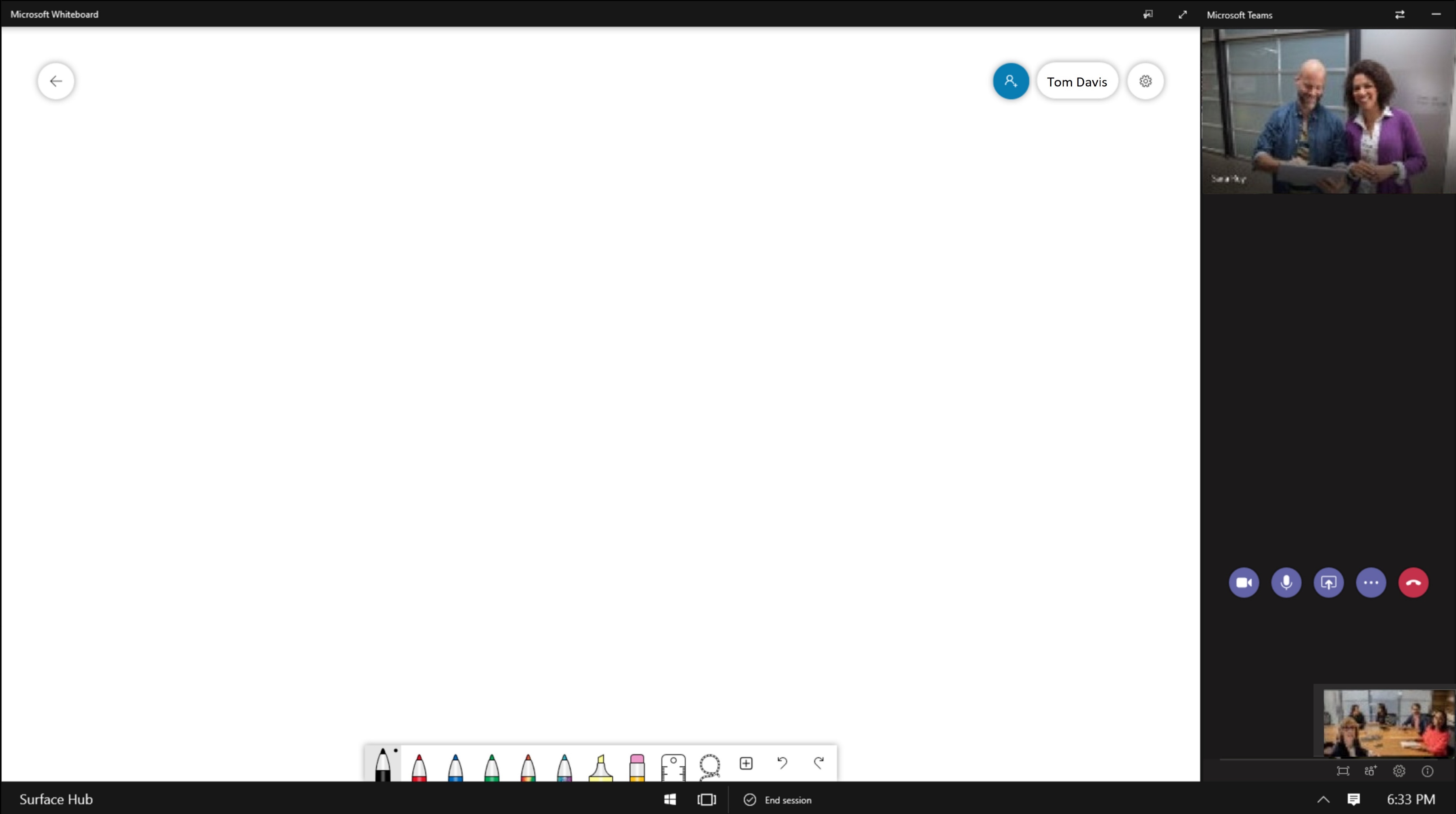 <- Back to Table of Contents
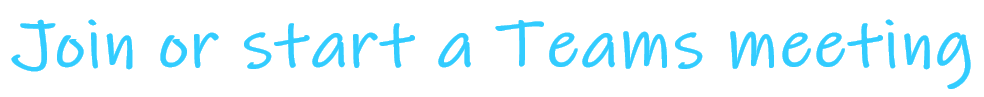 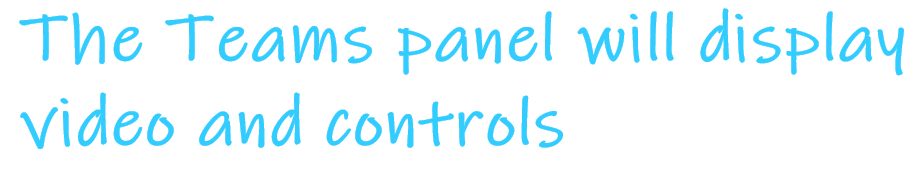 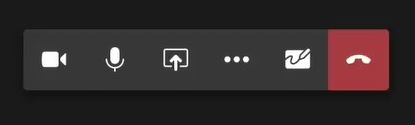 <- Back to Table of Contents
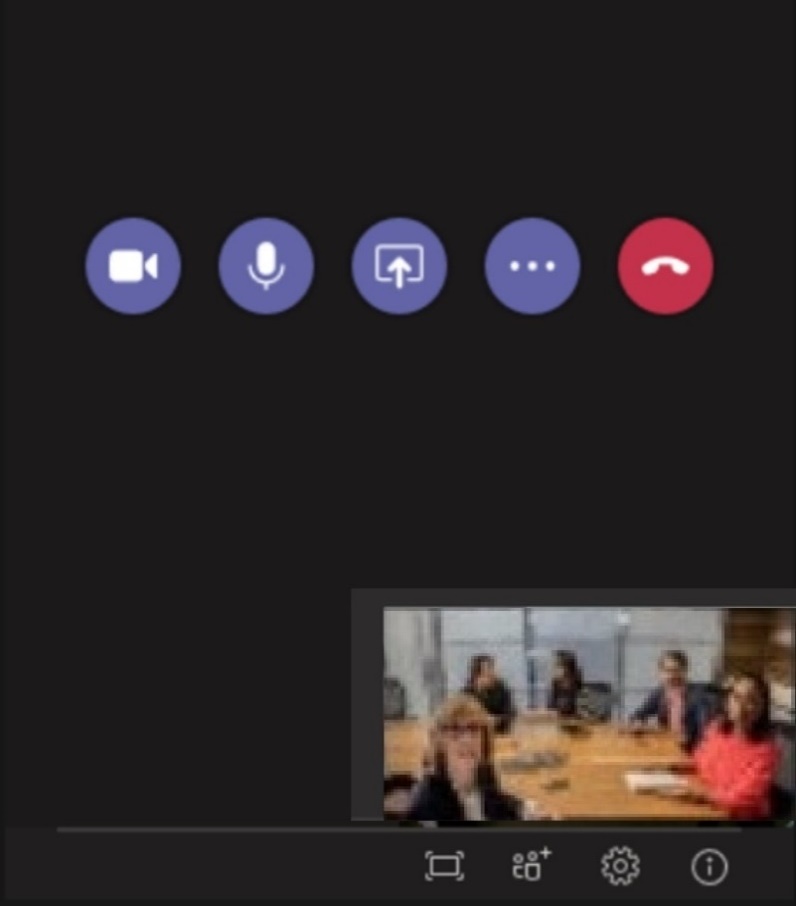 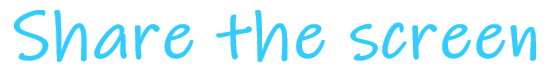 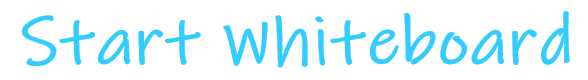 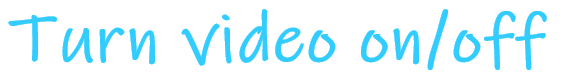 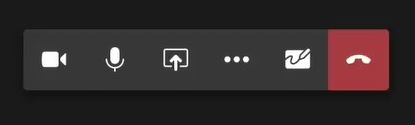 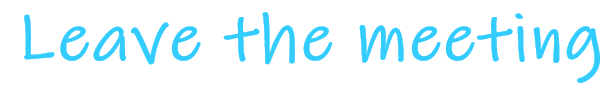 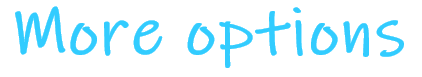 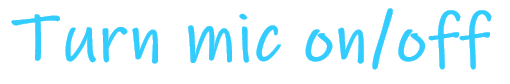 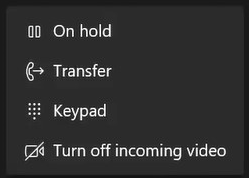 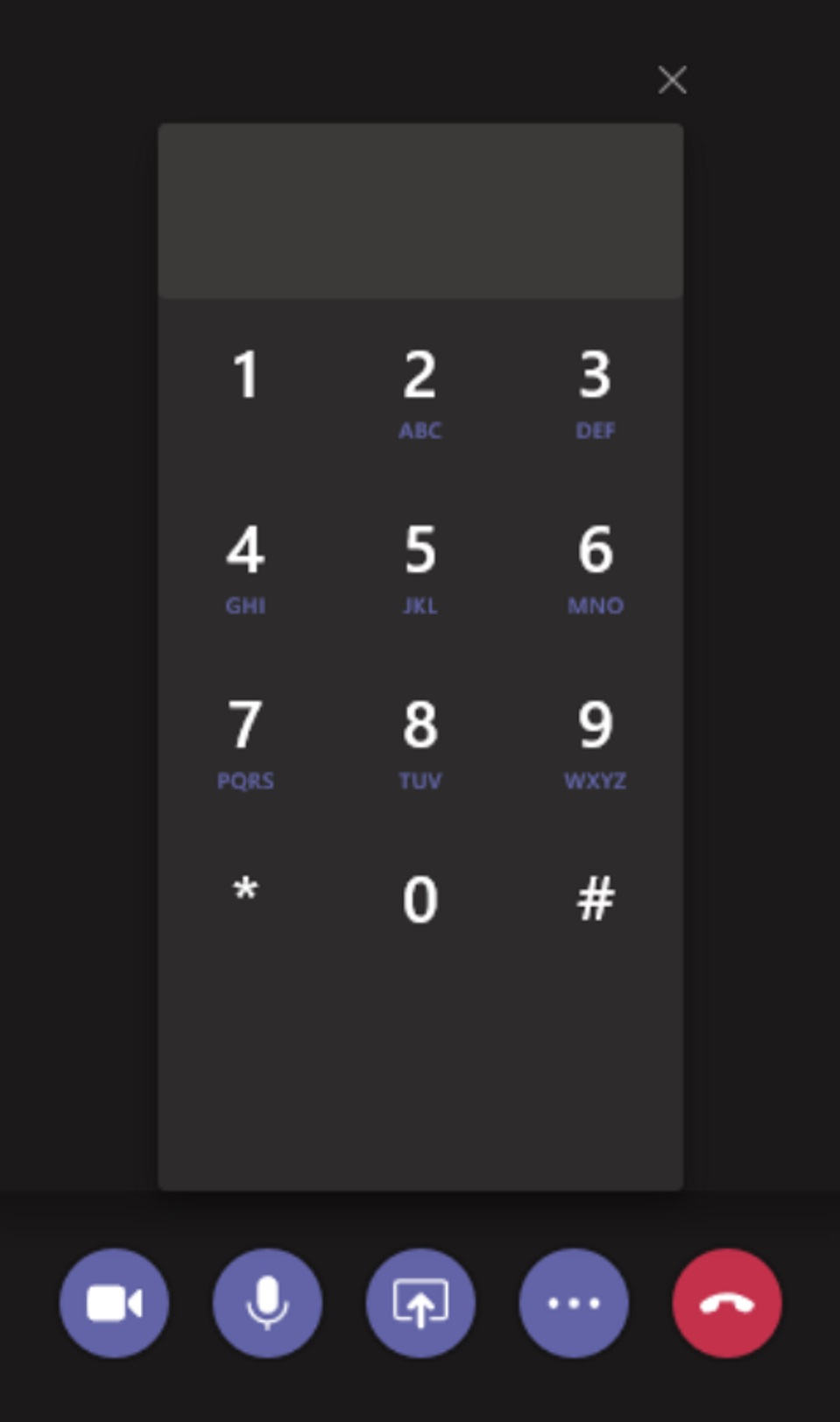 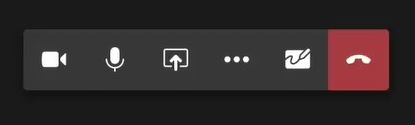 <- Back to Table of Contents
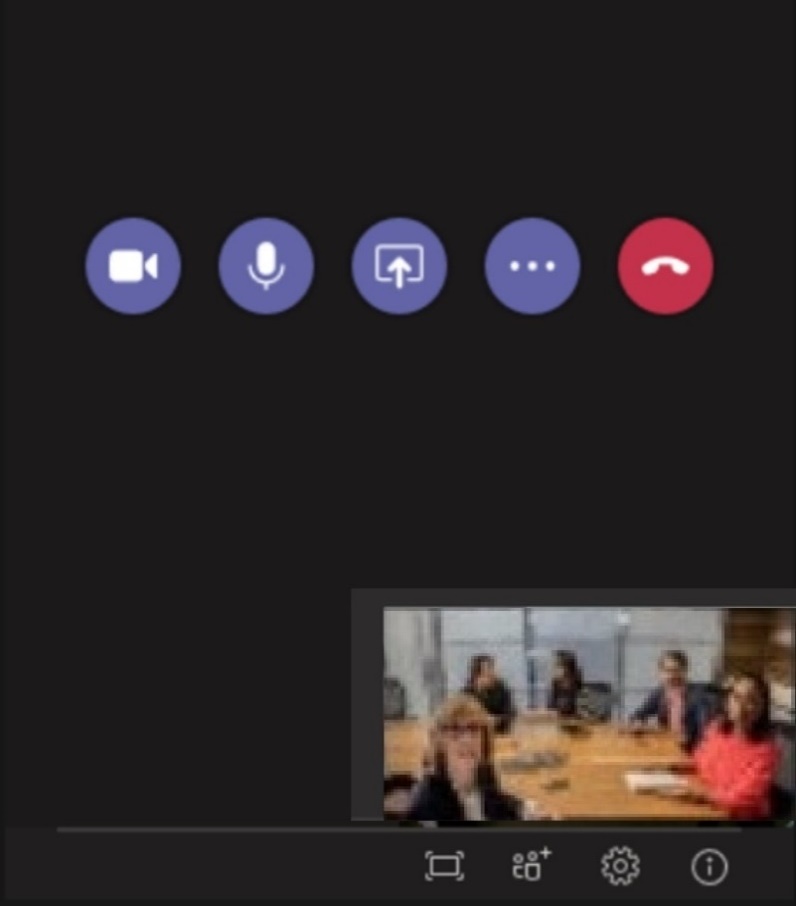 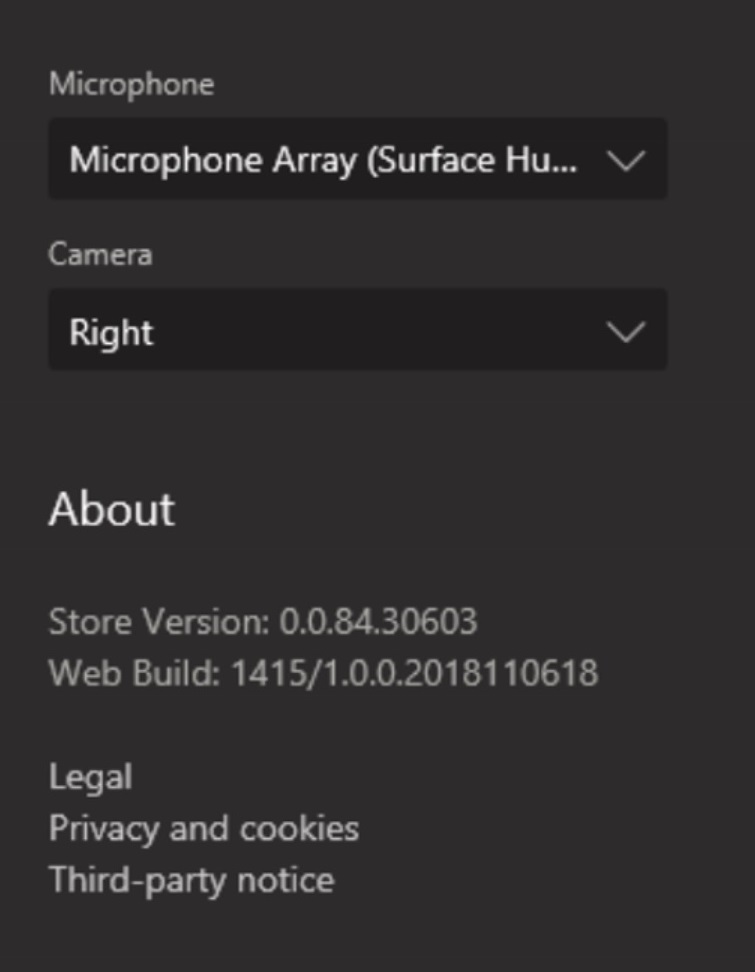 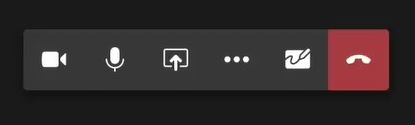 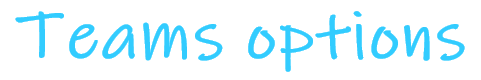 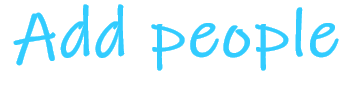 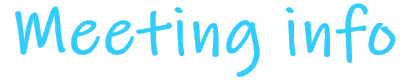 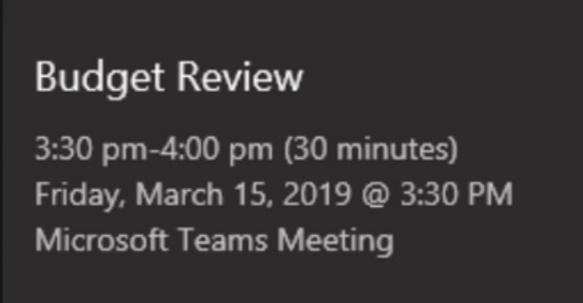 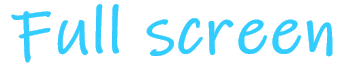 <- Back to Table of Contents
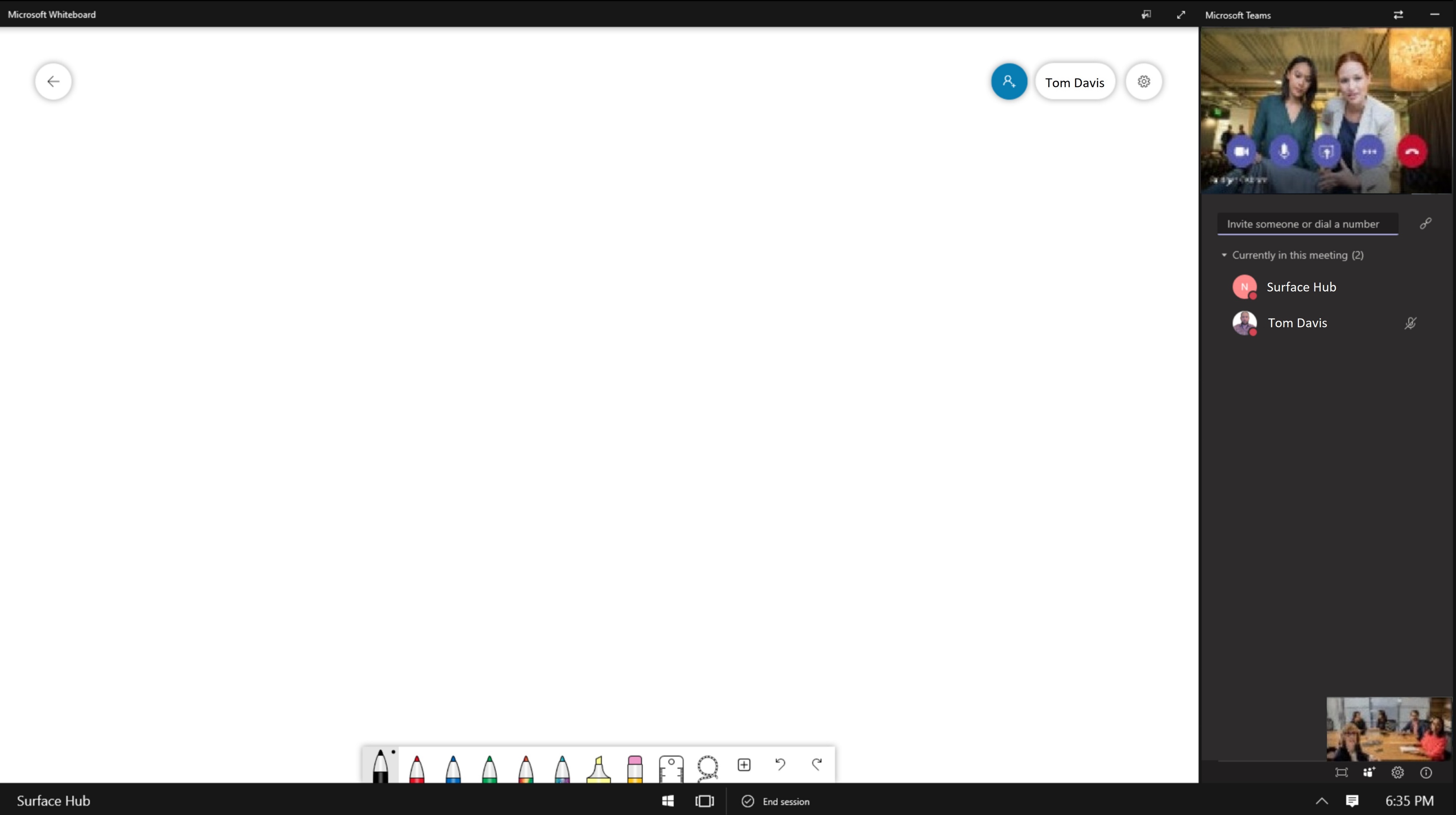 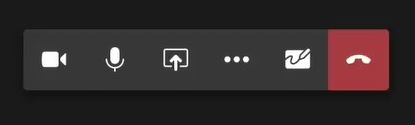 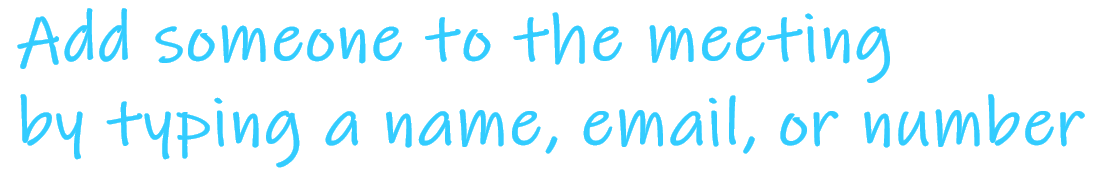 <- Back to Table of Contents